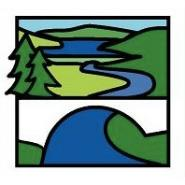 Enrichment Homework
Autumn 2
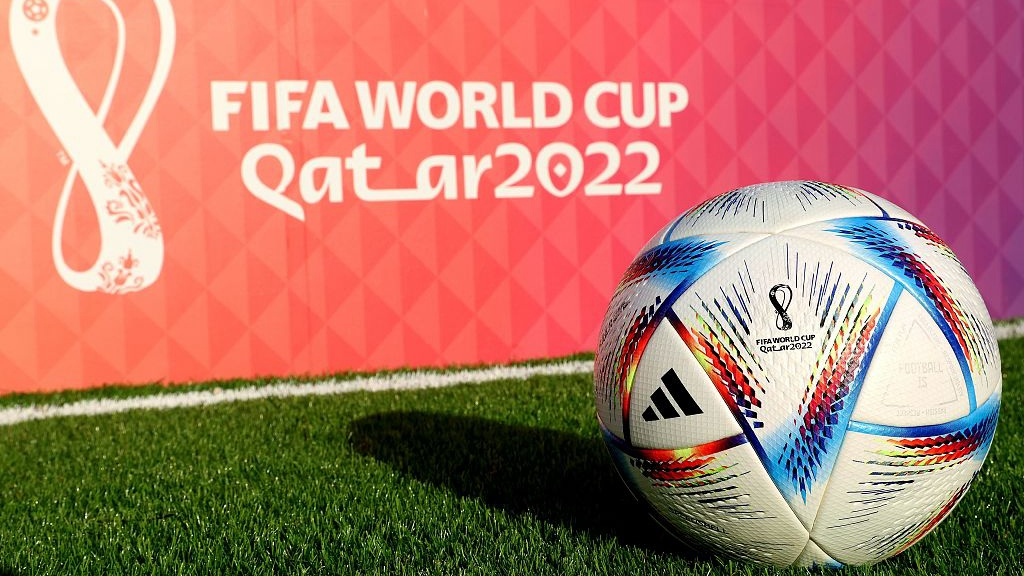 Subject:    PSHE
Link to learning: 
Together as a school we are going to be celebrating all things FOOTBALL for the FIFA world cup 2022! You will be given a choice of many world cup related activities for your enrichment homework.
Task: 
Linking to our topic celebrating differences, research the culture of your given country and present it via a visual mood board. Try including: food, clothing, religion and traditions.
Expectations:
 Chose the country that you want to research
Research information about their culture;-
Their Food
Clothing
Religion
Traditions
Anything ells interesting you found out
3. Present your research on a mood board with titles and information explaining your findings. Be creative, your work will be displayed in school.
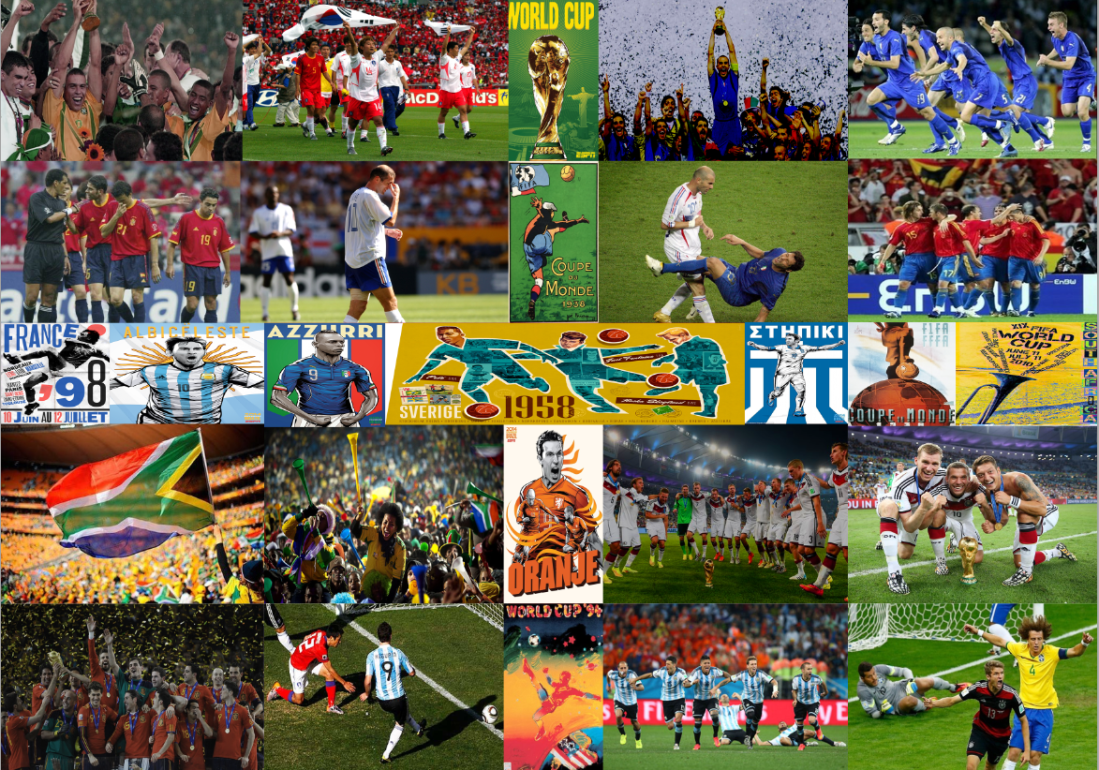 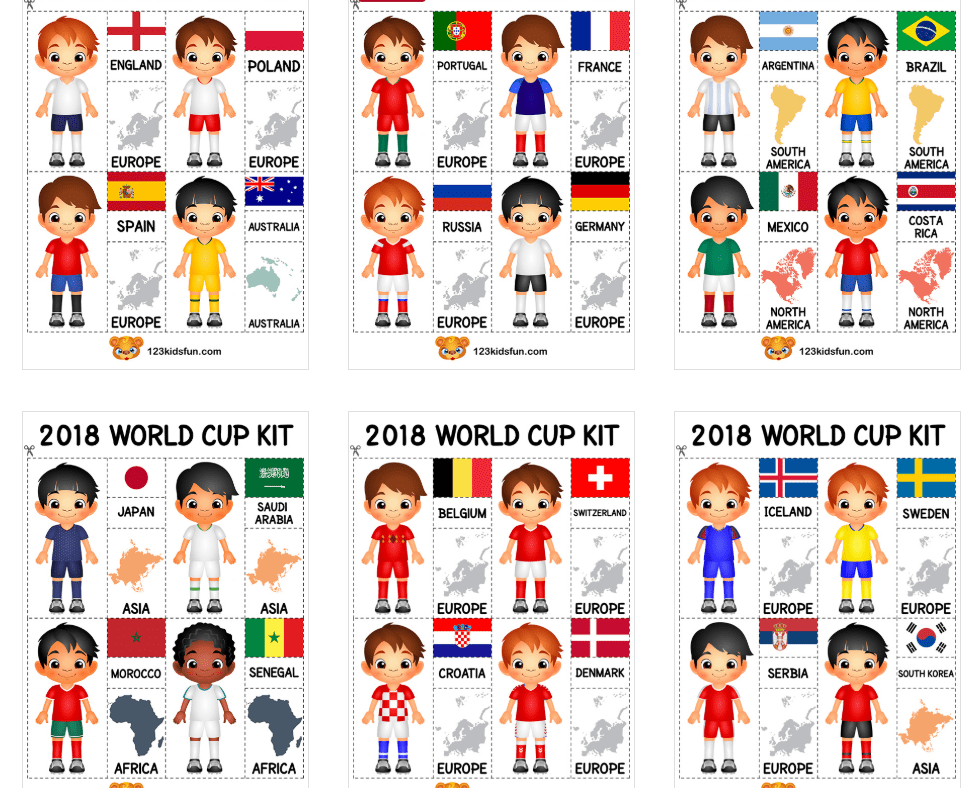 Due date:
Monday 19th December 2022